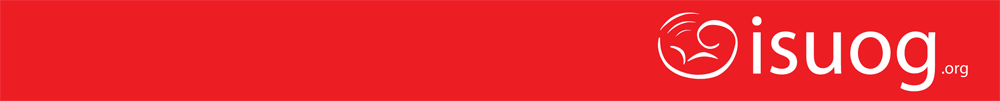 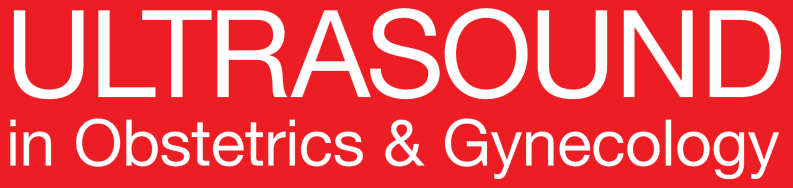 UOG Journal Club: May 2017
Increased nuchal translucency thickness and risk of neurodevelopmental disorders

S.G. Hellmuth, L.H. Pedersen, C.B. Miltoft, O.B. Petersen, S. Kjærgaard, C. Ekelund and A. Tabor
Volume 49, Issue 5; Date: May (pages 592–598)
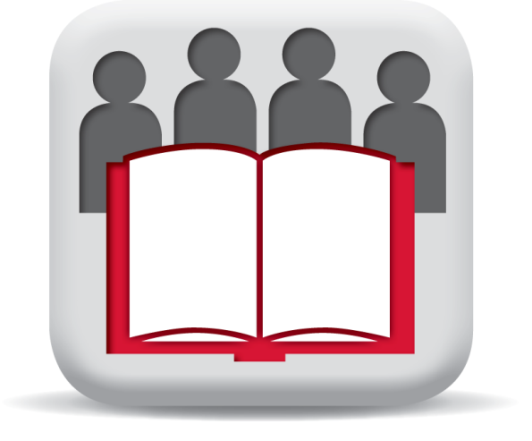 Journal Club slides prepared by Dr Maddalena Morlando
(UOG Editor for Trainees)
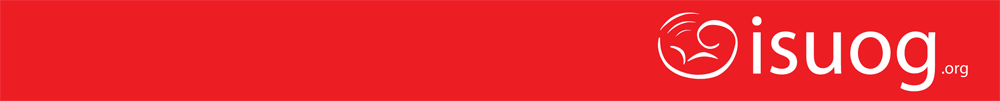 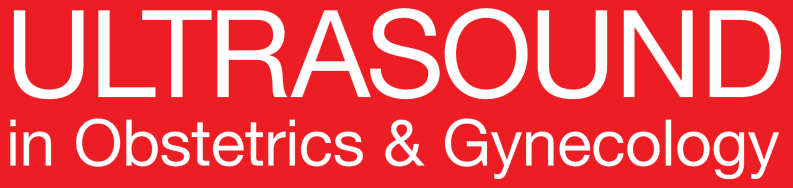 Increased nuchal translucency thickness and risk of neurodevelopmental disorders
Hellmuth et al., UOG 2017
Associations between increased nuchal translucency (NT) and congenital malformations, chromosomal abnormalities, genetic syndromes and adverse pregnancy outcome have been demonstrated in numerous studies.
The long-term outcome in euploid children with increased prenatal NT is, however, still undetermined.
Some studies have shown an association between increased NT and neurodevelopmental delay in up to 7.4% of euploid children, while others found no difference in development.
Overall, studies on this matter are scarce and heterogeneous and have been performed mainly on small cohorts.
Therefore, the information provided to pregnant women and their partners in the case of a fetus with increased NT and normal karyotype is limited.
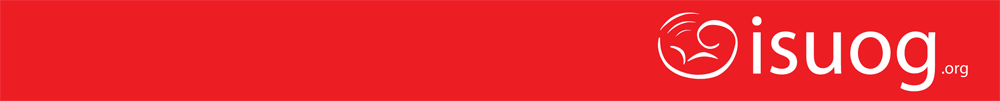 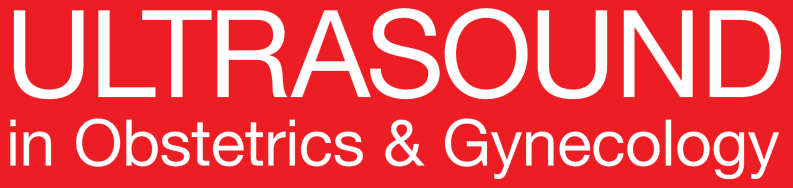 Increased nuchal translucency thickness and risk of neurodevelopmental disorders
Hellmuth et al., UOG 2017
Objective
To investigate in euploid children the association between increased prenatal NT and neurodevelopmental disorders, defined as intellectual disability, autism spectrum disorders (ASD), cerebral palsy, epilepsy or febrile seizures.
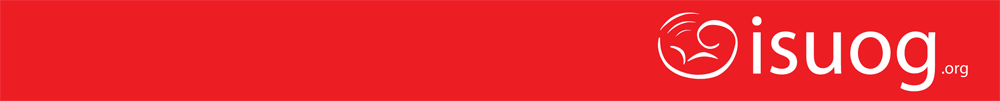 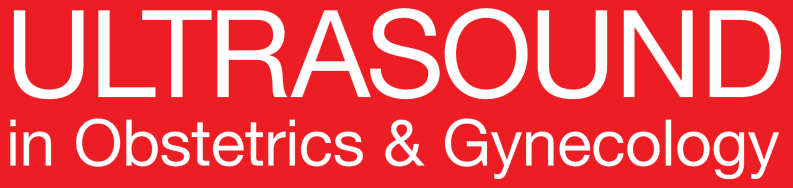 Increased nuchal translucency thickness and risk of neurodevelopmental disorders
Hellmuth et al., UOG 2017
Methods
All liveborn singleton infants in Denmark who had a NT measurement when CRL was 45–84mm, between 1 January 2008 and 31 March 2012, were included.

Data were obtained on maternal characteristics, first-trimester risk assessment, and neonatal outcome.

Children were divided by prenatal NT thickness into three groups:

 Group 1:	NT < 95th percentile
 Group 2:	NT 95th–99th percentile
 Group 3:	NT > 99th percentile

Data were retrieved from the Danish Fetal Medicine Database, where all data from the screening program have been collected from 2008.
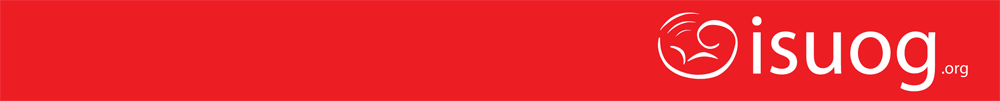 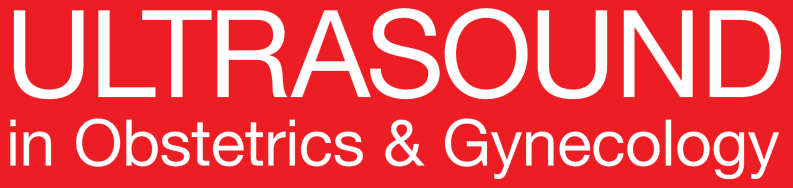 Increased nuchal translucency thickness and risk of neurodevelopmental disorders
Hellmuth et al., UOG 2017
Methods
Chorionic villus sampling or amniocentesis was offered to women with a first-trimester risk of trisomy 21 of > 1:300 or of trisomies 18 or 13 of > 1:150. Invasive testing was also performed if a fetal malformation was detected.

Postnatal chromosome analysis included G-banded karyotyping, multiplex ligation-dependent probe amplification (MLPA) for microdeletions, subtelomere MLPA or array comparative genomic hybridization (CGH).

All children with mosaicism or chromosomal abnormalities with evidence of pathogenicity, including those associated with genetic syndromes, were excluded.

Liveborn children with no prenatal or postnatal genetic analyses were considered not to have manifestations leading to genetic analysis, and are referred to as euploid.
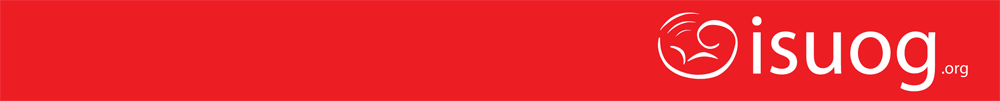 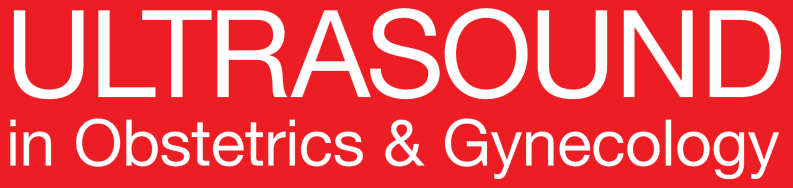 Increased nuchal translucency thickness and risk of neurodevelopmental disorders
Hellmuth et al., UOG 2017
Methods
All children in the cohort were followed prospectively from birth until 31 December 2014, providing a follow-up of 2 – 6 years. 

Data were retrieved from the National Patient Register (NPR) and Danish Psychiatric Central Register (DPCR), both nationwide registries.

Diagnoses were categorized using the International Classification of Diseases, tenth revision (ICD-10).
 
Diagnoses of intellectual disability, cerebral palsy, epilepsy and febrile seizures were investigated from the NPR. Diagnoses of ASD from the DPCR. Diagnoses of childhood autism were analyzed separately.
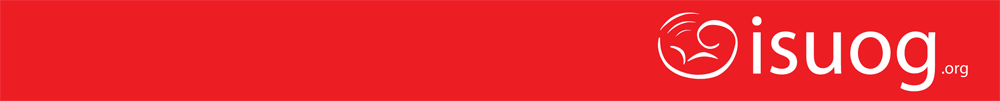 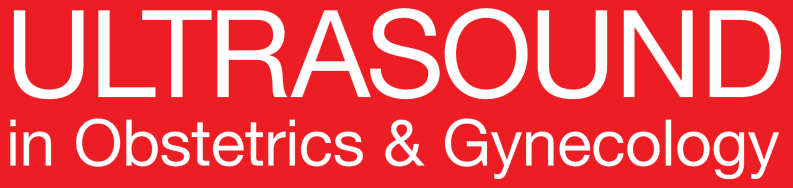 Increased nuchal translucency thickness and risk of neurodevelopmental disorders
Hellmuth et al., UOG 2017
Results
A total of 229688 NT scans were performed at CRL of 45 – 84 mm.

Of these, 222964 (97.1%) resulted in a live birth.

Prenatal or postnatal chromosome analysis was performed in 10719 (4.8%) of the liveborn children, of whom 459 (4.3%) had an abnormal karyotype.

222 505 children were assumed to be chromosomally normal and were divided into the 3 groups:

 Group 1 - NT < 95th percentile: 217103 (97.6%) 
 Group 2 - NT 95th–99th percentiles: 4760 (2.1%)
 Group 3 - NT > 99th percentile: 642 (0.3%) 

A total of 10424 children had a diagnosis of intellectual disability, ASD, cerebral palsy, epilepsy or febrile seizures.
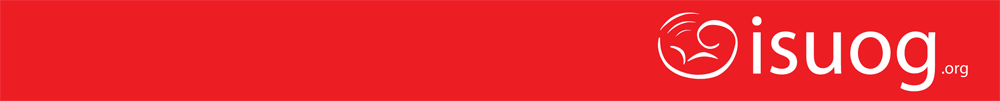 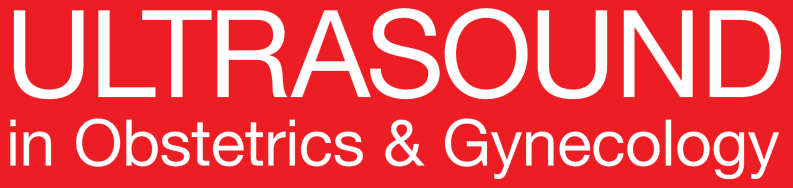 Increased nuchal translucency thickness and risk of neurodevelopmental disorders
Hellmuth et al., UOG 2017
Results
The prevalence of children with one or more diagnoses was similar in all groups, with 4.7% in Groups 1 and 2 and 4.8% in Group 3.

Fetal NT >99th percentile was associated with intellectual disability (0.3%), with an OR of 6.16 (95% CI, 1.51–25.0) and ASD (0.78%), with an OR of 2.48 (95% CI, 1.02–5.99). 

Cerebral palsy, epilepsy and febrile seizures showed no association with an NT > 99th percentile. There was no association between NT 95th–99th percentiles and any of the investigated neurological or psychiatric diagnoses.
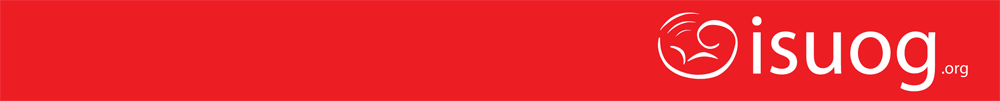 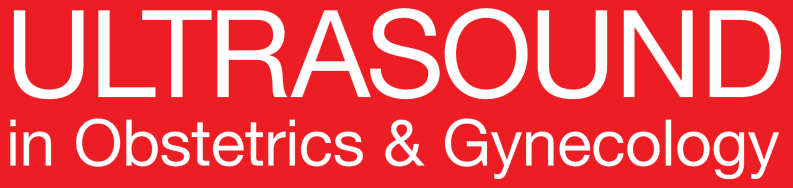 Increased nuchal translucency thickness and risk of neurodevelopmental disorders
Hellmuth et al., UOG 2017
Results
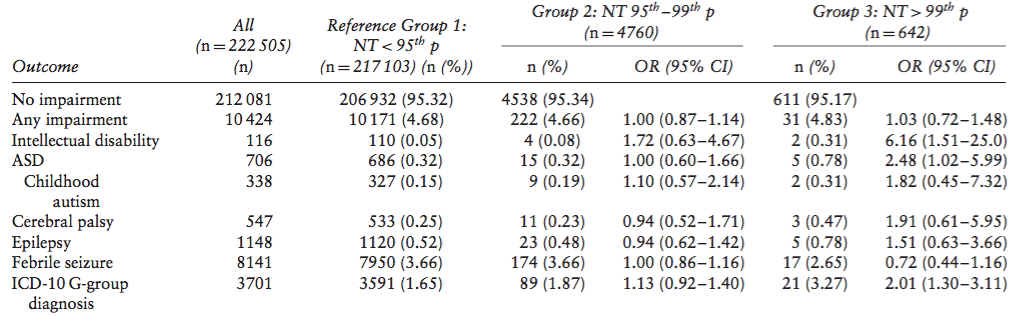 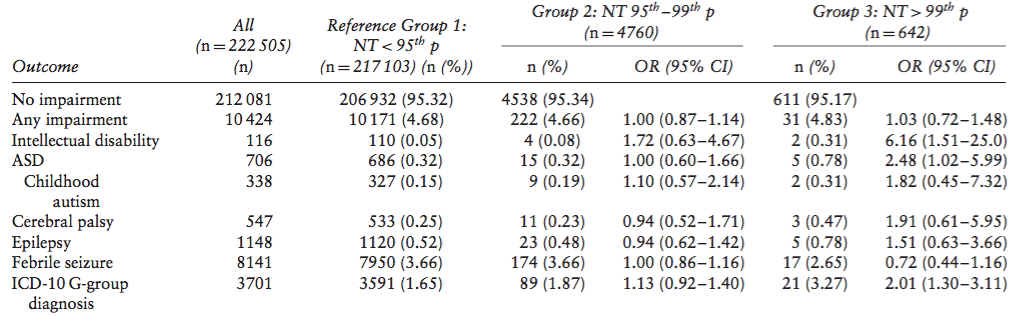 Fetal NT >99th percentile was associated with intellectual disability and ASD.

The prevalence of diagnoses of the ICD-10 G-group was higher in Group 3
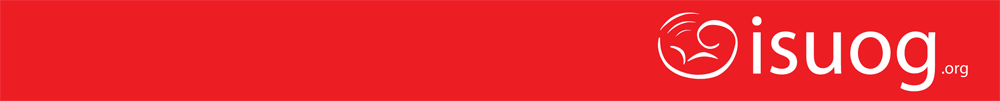 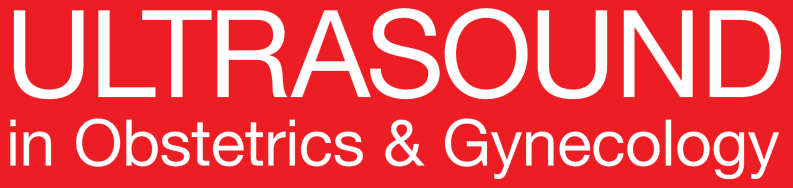 Increased nuchal translucency thickness and risk of neurodevelopmental disorders
Hellmuth et al., UOG 2017
Conclusions
In euploid children, NT > 99th percentile at first-trimester screening was associated with an increased risk of intellectual disability and ASD.

There was no association between NT > 99th percentile and cerebral palsy, epilepsy or febrile seizures.

There was no correlation between fetal NT 95th–99th percentiles and neurodevelopmental disorders. 

Based on this very large unselected cohort, we can reassure parents of an expected normal outcome for euploid fetuses with NT 95th–99th percentiles.

In euploid fetuses with NT > 99th percentile, the risk of intellectual disability and ASD is increased, but the absolute risk is reassuringly low (< 1%).
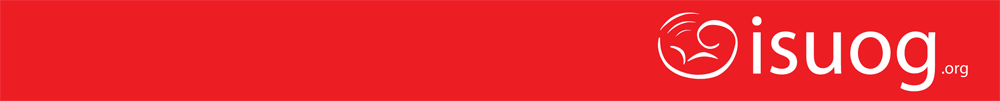 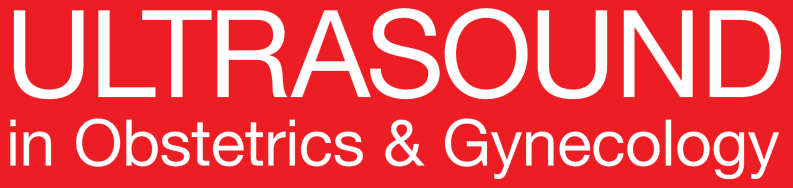 Increased nuchal translucency thickness and risk of neurodevelopmental disorders
Hellmuth et al., UOG 2017
Strengths
The large sample enabled separate examination of the impact of NT > 99th percentile and NT 95th–99th percentiles. All results were compared with a control group of children with normal NT.
The results are based on diagnoses made by physicians and are thus less prone to bias than are studies based on parental evaluation.
Limitations
Children were defined as euploid if they had no pathogenic chromosomal analysis reported in the DCCR. The inclusion of children with undiagnosed chromosomal abnormalities might bias the estimates. 
Neurodevelopmental disorders are diagnosed rarely in early childhood, thus the relatively short follow-up will result in unidentified cases within the study cohort.
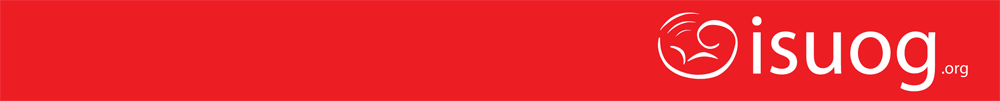 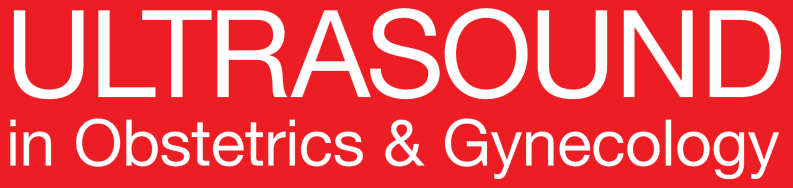 Increased nuchal translucency thickness and risk of neurodevelopmental disorders
Hellmuth et al., UOG 2017
Discussion Points
Can we change our counselling for parents of a fetus with a NT measurement >95th percentile and normal karyotype?

Can we reassure parents of an expected normal outcome for euploid fetuses with NT > 99th percentile?